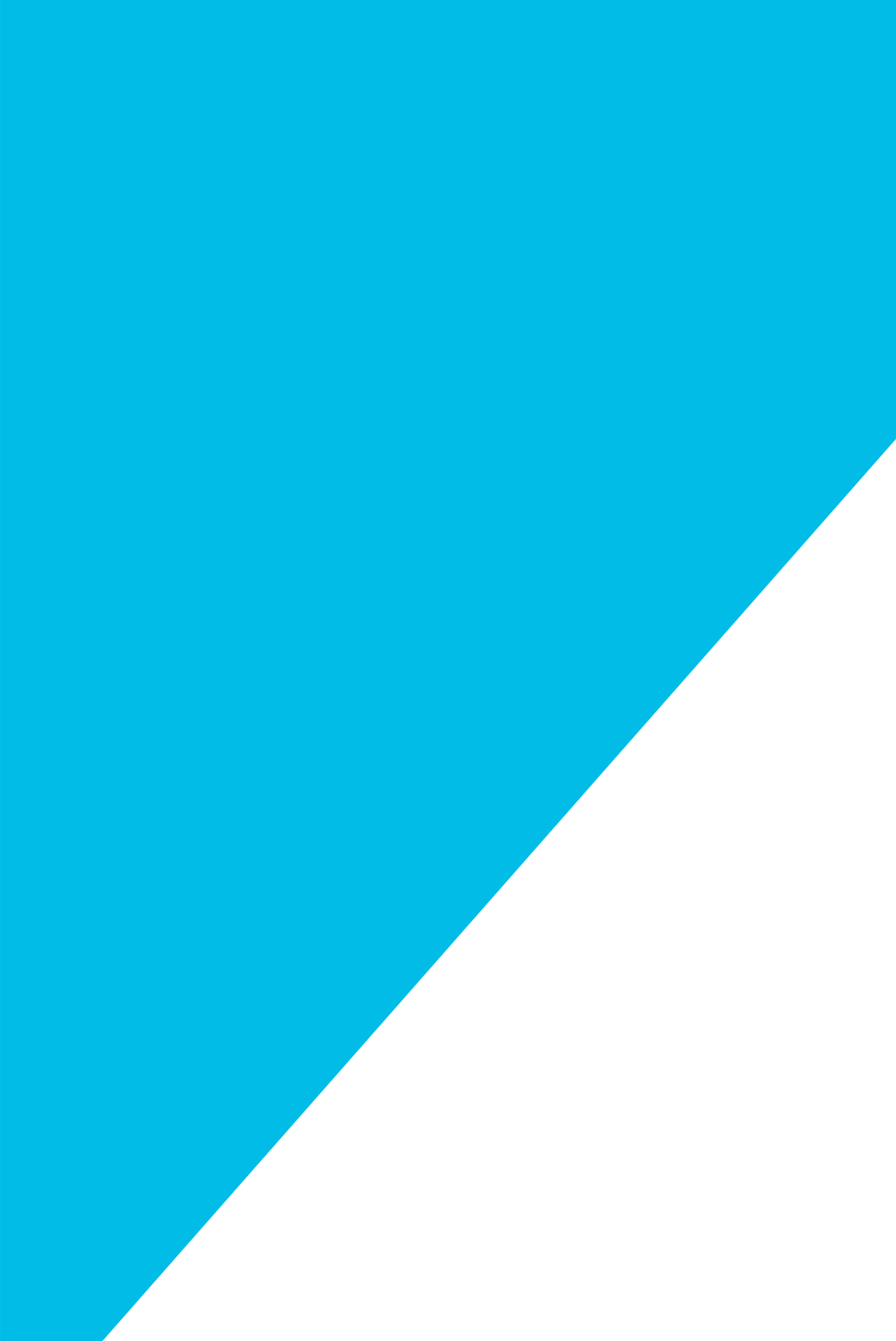 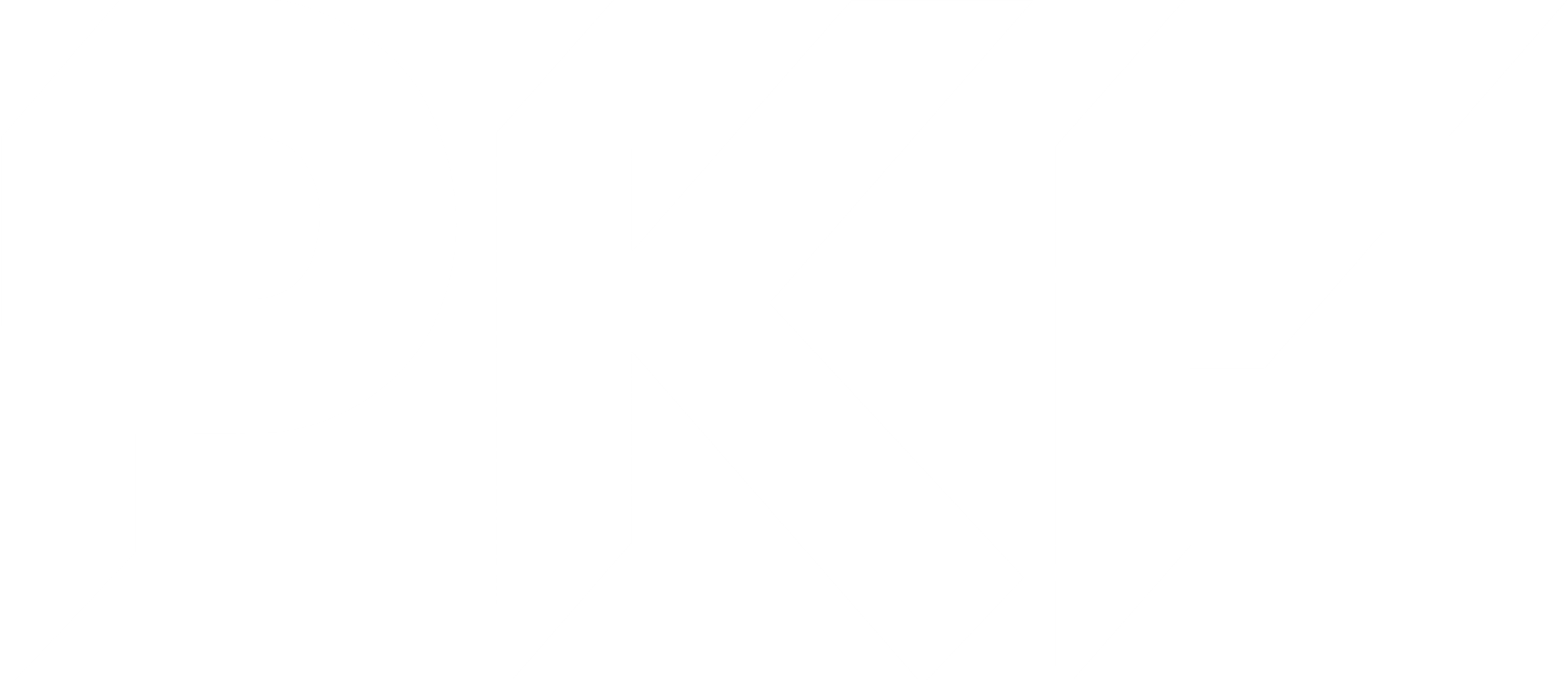 Broking Breakfast: Sharing the shortcomings in wind down planning, and delving into CASS 5 hot topics
20 February 2024
pkf-l.com
20 February 2024
Broking Breakfast
Today’s speakers
Paul Goldwin
Partner
Tom Herne
Senior Manager
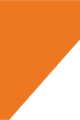 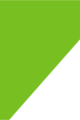 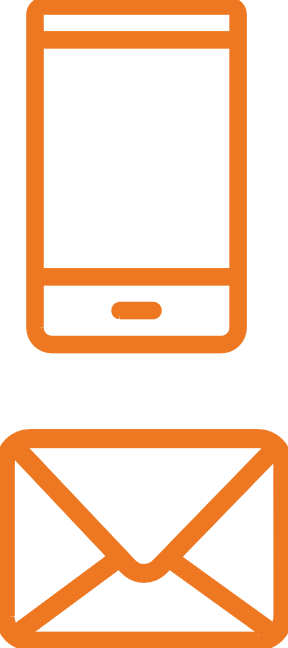 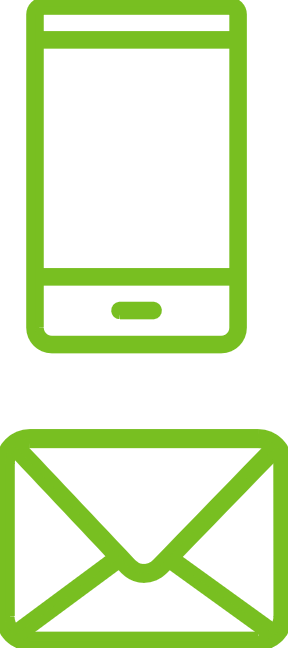 +44 (0)20 75162251
pgoldwin@pkf-l.com
+44 (0)113 526 9220
therne@pkf-l.com
2
20 February 2024
Broking Breakfast
Agenda
01
02
03
Introduction 
Paul Goldwin
Wind Down planning
Paul Goldwin
CASS 5
Tom Herne
04
Closing and Q&A
Paul Goldwin
3
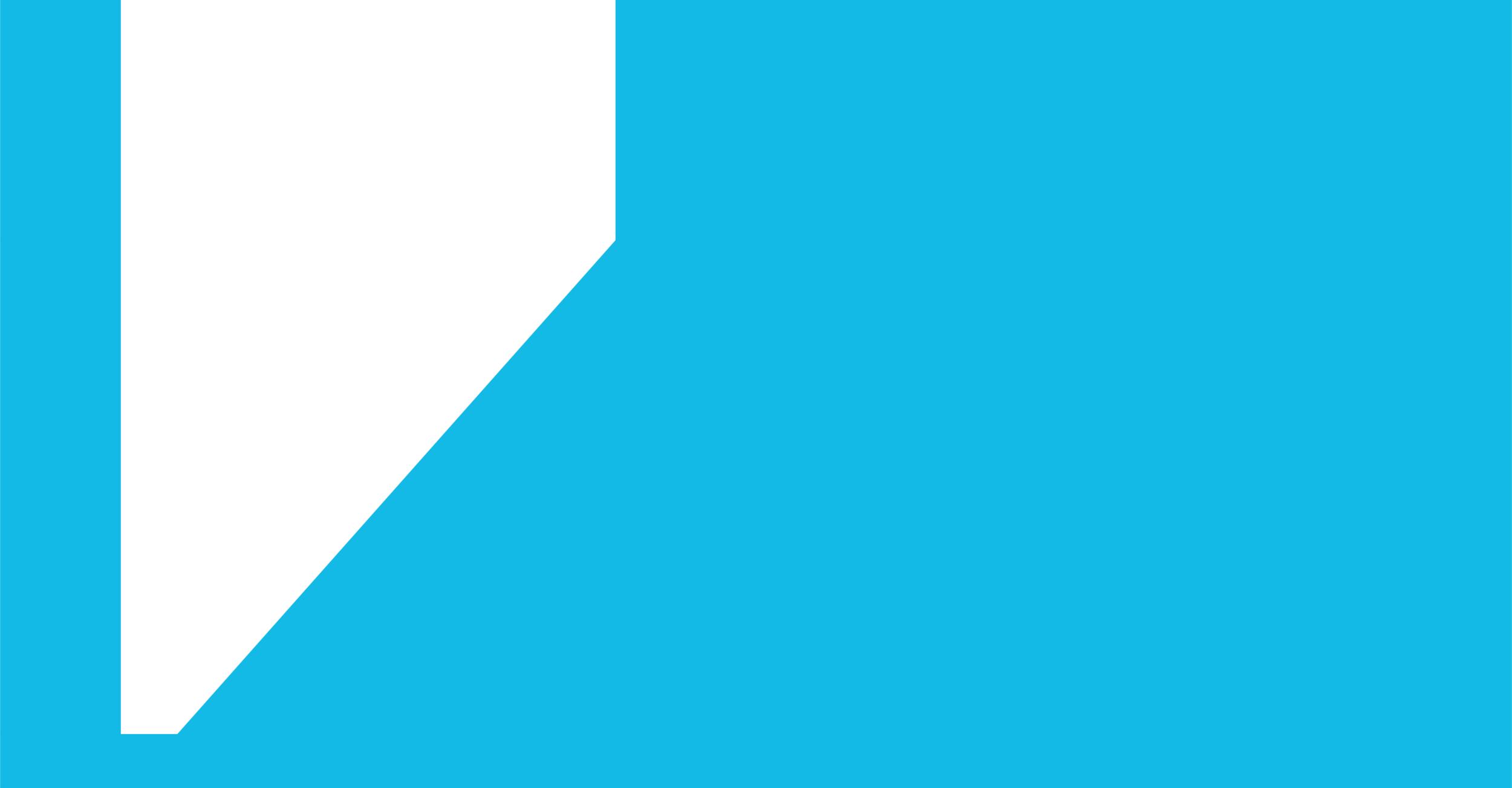 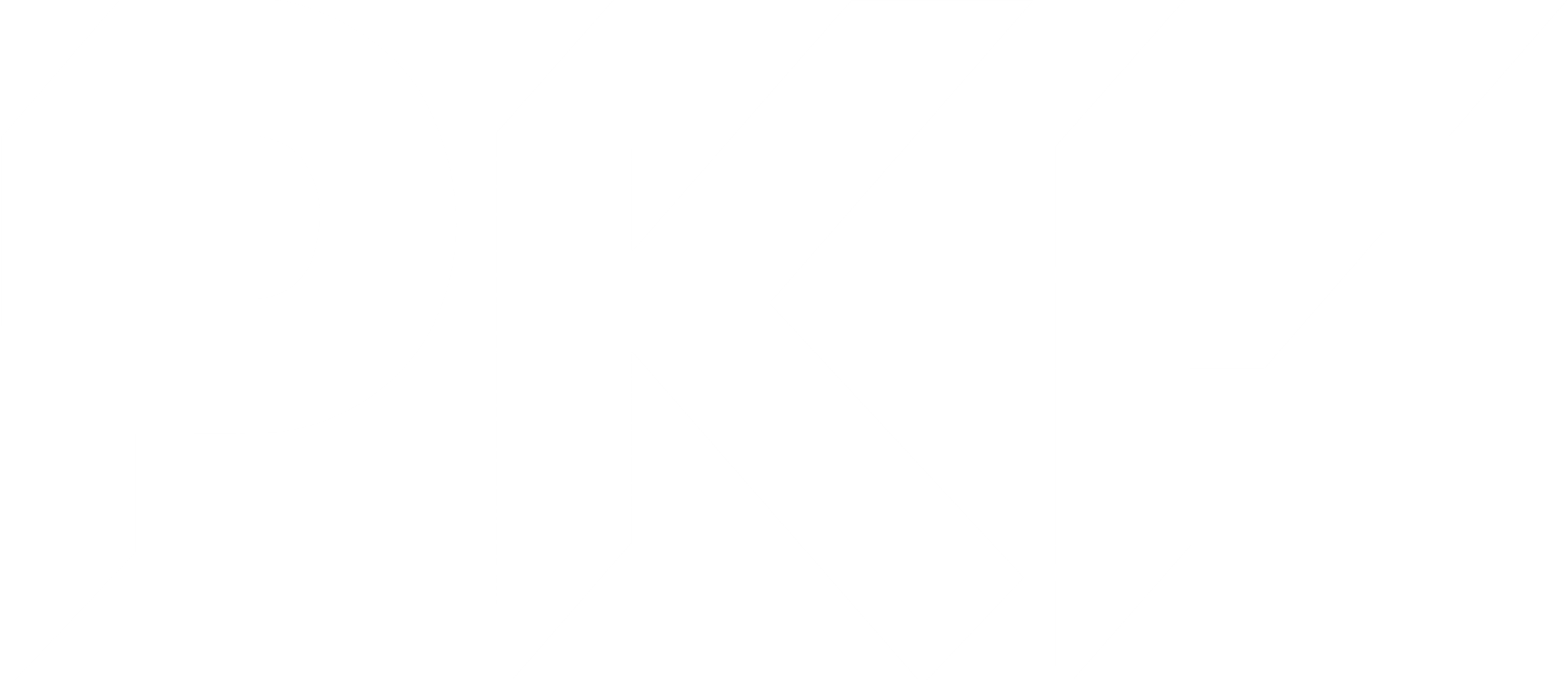 February 2024
FCA Regulation & Wind-Down Planning - Are You Prepared?
Paul Goldwin
pkf-l.com
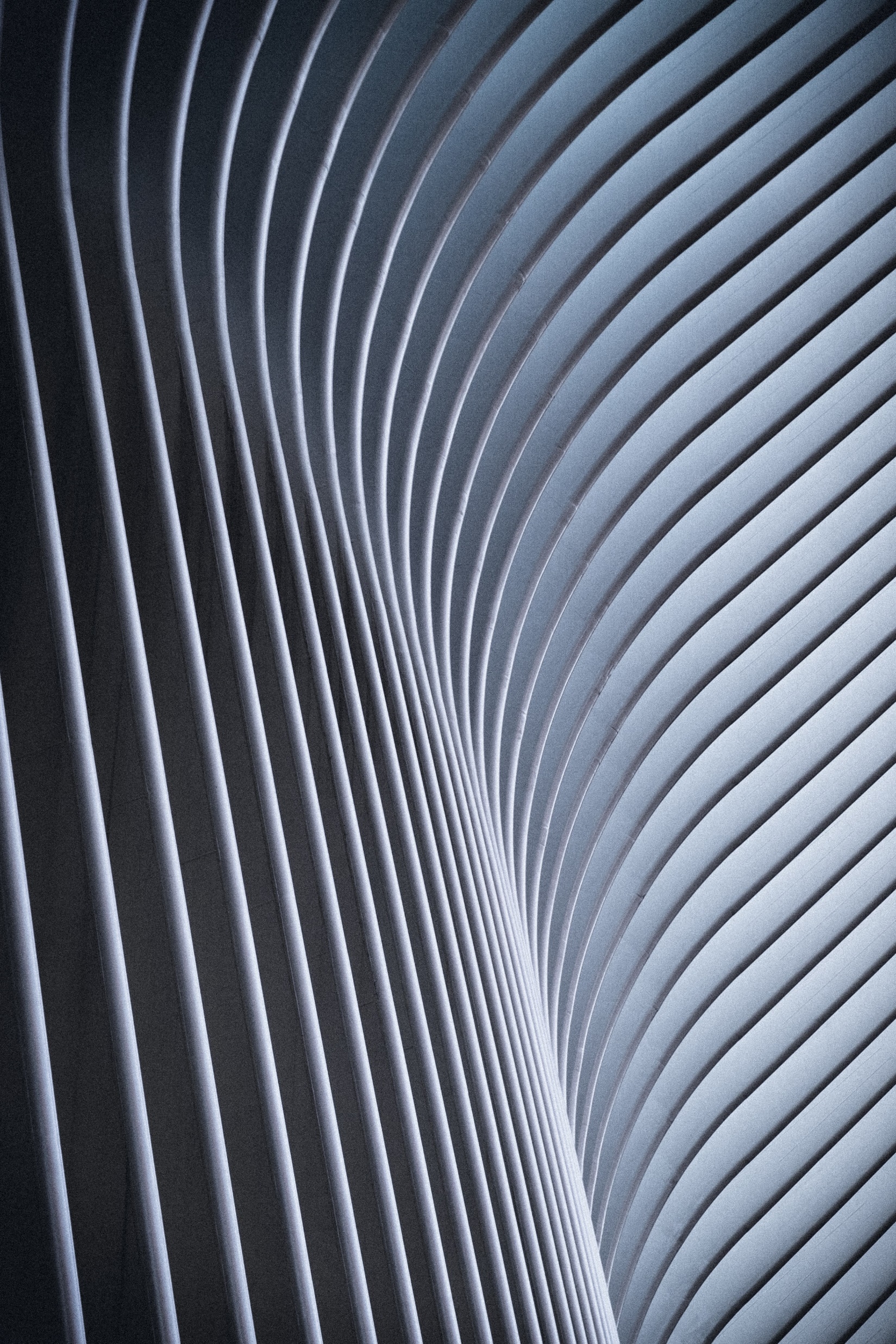 20 February 2024
FCA Regulation & Wind-Down Planning - Are You Prepared?
Contents
5
Emergence of Wind-Down Planning (WDP) as Regulatory Concept
6
20 February 2024
FCA Regulation & Wind-Down Planning - Are You Prepared?
Emergence of Wind-Down Planning (WDP) as Regulatory Concept
WDP been around for a while as regulatory concept, initial FCA guidance 2016
WDP became FCA ‘hot topic’ during COVID, due to concerns over firms’ financial resilience
FCA’s WDP guidance re-issued June 2020, refreshed August 2021 and more recently August 2023 - still very much on regulator’s radar
WDP embedded as regulatory priority for some time - ‘Financial Resilience and Resolution’ – an ‘overarching priority’ in 2021/22 Business Plan
Latest FCA 2023/24 Business - ‘FCA’s continued focus on reducing harm from a firm’s failure’ - goes to the heart of WDP
7
FCA Guidance/Interaction with Threshold Condition 2.4 (TC 2.4)
8
20 February 2024
FCA Regulation & Wind-Down Planning - Are You Prepared?
FCA Guidance/Interaction with Threshold Condition 2.4 (TC 2.4)
Original WDP guidance in 2016 – latest version incorporates very useful ‘Quick Reference Guide’ (Appendices 1-12) to help solo-regulated firms put WDP theory into practice
FCA reminds firms of the need to comply with TC 2.4 throughout period of wind-down, ensuring firms have ‘adequate financial and non-financial resources’
Sufficient ‘capital’ and ‘liquidity’ during wind-down process to enable orderly wind-down, without running out and having adverse impact on other stakeholders
Access to adequate ‘non-financial resources’, such as personnel, IT infrastructure, professional advice etc, during run-off to ensure wind-down progresses as planned
FCA Principle 4 (PRIN 2.1) – FCA requires all firms to comply with general FCA rules and ‘threshold conditions’ during its time as a regulated entity and to enable an orderly wind-down (throughout wind-down period)
9
Wind-Down Plans - General Principles
10
20 February 2024
FCA Regulation & Wind-Down Planning - Are You Prepared?
Wind-Down Plans - General Principles
A WDP is a formal document which aims to enable a firm to cease its regulated activities and achieve a cancellation of its regulatory permissions with no adverse impact/harm on its clients, counterparties or wider market
Compulsory and applies to ALL regulated firms, not just those in financial distress, also those seeking a strategic exit from the market
No set template or proforma - needs to be tailored to firm’s own circumstances - refer to FCA Quick Reference Guide
Applies to all FCA solo-regulated firms authorised with Part IVA permission
Does not apply to firms already in administration or liquidation (liquidators will have own plans with creditors etc)
11
20 February 2024
FCA Regulation & Wind-Down Planning - Are You Prepared?
Wind-Down Plans - General Principles
Living document - refreshed periodically, particularly where significant changes in business
Credible, up-to-date, comprehensive and operable
In practice will include:
Financial projections/cash-flow modelling with detailed assumptions covering wind-down period and identifying TC 2.4 buffer required to wind-down
Detailed practical narrative plan, setting out in detail how the orderly wind-down will be achieved
Formal document - integral part of firm’s governance process - needs buy-in of Board of Directors (not just an ‘accounting task’ for Finance Department)
End game is cancellation of Part IV A permissions - FCA will not cancel permissions until satisfied that orderly wind-down has been completed
12
What Constitutes a Good Wind-Down Plan?
13
20 February 2024
FCA Regulation & Wind-Down Planning - Are You Prepared?
What Constitutes a Good Wind-Down Plan?
No right or wrong way of preparing a WDP - needs to achieve end game of demonstrating regulated firm’s exit from market in orderly manner without causing harm to customers, the wider market or other stakeholders
Key elements:
Business background
Overview of business areas and business model to provide context
Risk management framework
Overview of entity’s risk management framework, covering process for monitoring risk and relevant wind-down triggers and thresholds
Explanation of ownership of WDP document, mechanisms in place to invoke plan, details of governance arrangements surrounding wind-down process
Governance
14
20 February 2024
FCA Regulation & Wind-Down Planning - Are You Prepared?
What Constitutes a Good Wind-Down Plan?
Prepared using ‘stressed’ scenario. Evaluation of various potential wind-down triggers and explanation as to why final wind-down trigger has been selected

FCA expects firms to model different triggers (although chosen trigger will form basis of plan) and understand operational differences and implications for wind-down arising from each
Wind-down triggers/ scenarios
Operational analysis
Narrative explanation of step-by-step key activities to wind-down across all areas
Impact assessment
Assessment of potential harms that could befall different stakeholder groups from wind-down/firm’s plans in place to minimise impact of such harm
15
20 February 2024
FCA Regulation & Wind-Down Planning - Are You Prepared?
What Constitutes a Good Wind-Down Plan?
Plan setting out communication strategy with different stakeholder groups and how managed throughout wind-down process

Important so that key stakeholders, such as remaining employees, IT infrastructure providers, professional advisers, remain on-side during wind-down process to facilitate successful wind-down
Communication plan
Group inter-dependencies
Assessment of group inter-dependencies (if applicable) and how risks have been mitigated in the WDP
Detailed analysis of financial and non-financial resources required to execute WDP - following impact assessment and operational analysis

Typically combines narrative plan with detailed cash flow analysis and underlying assumptions, demonstrating how TC 2.4 buffer is maintained at all times
Resource assessment
16
FCA Thematic Review - TR 22/1 - Observations on Wind-Down Planning
17
20 February 2024
FCA Regulation & Wind-Down Planning - Are You Prepared?
FCA Thematic Review - TR 22/1 - Observations on Wind-Down Planning
FCA carried out thematic review on WDP, as well as a more general multi-firm review in September 2022, which included 10 GI insurance intermediaries (London market/commercial GI brokers)
Where they existed, and in many cases they did not, WDPs were at an early stage of maturity, with substantial gaps
Most WDPs required significant work to meet FCA’s minimum standards and were at ‘an early stage of maturity’
Significant work required to make wind-down plans credible and operable
There were some examples of good practice, but most showed room for improvement
18
20 February 2024
FCA Regulation & Wind-Down Planning - Are You Prepared?
FCA Thematic Review - TR 22/1 - Observations on Wind-Down Planning
Key Findings/Weaknesses
Liquidity
Firms good at monitoring capital needs, less good at monitoring liquidity needs
Firms need to demonstrate how TC 2.4 buffer is ‘ring-fenced’ - be it in designated accounts, availability of draw-down funds etc
Impact of cash flow timing mismatches between cash flow inflows and outflows in WDP
Better handle of ‘net cash impact’ during wind-down period, maintaining a positive cash flow throughout
Ensure healthy cash balance at start of wind-down period to avoid entering process in state of financial distress
Firms need greater granularity of detail in cash flow modelling exercise, avoiding over-simplistic approaches
Firms need to consider behavioural assumptions surrounding wind-down process, as different from ‘business as usual’ approach - for example retention bonus for staff, creditors may become more demanding, debtors may become more cautious, IT suppliers may require up-front funds to continue doing business
19
20 February 2024
FCA Regulation & Wind-Down Planning - Are You Prepared?
FCA Thematic Review - TR 22/1 - Observations on Wind-Down Planning
Key Findings/Weaknesses
Intra-Group Dependencies
FCA permits WDP on a group basis, provided an ‘entity view’ is available for each regulated entity
FCA review saw inadequate consideration of impact of group membership on UK firm’s ability to wind-down
Although can be a positive, firms failed to consider potential stress caused by interconnectivity
Inter-connectivity arises where operations of UK regulated firm involve financial or non-financial resources from other legal entities, such as group HR function, IT system run from another legal entity
FCA believes that for firms with significant intra-group dependency and inter-connectivity, results in wider group becoming point of vulnerability for UK regulated entity (as decision-making not fully under its control)
20
20 February 2024
FCA Regulation & Wind-Down Planning - Are You Prepared?
FCA Thematic Review - TR 22/1 - Observations on Wind-Down Planning
Key Findings/Weaknesses
Intra-Group Dependencies
Intra-group reliance can be:
Financial inter-connectedness, eg intra-group funding
Operational inter-connectedness, eg dependence on group IT or group having the relationship with key suppliers
Contingent financial support, eg parental guarantees or group financing facilities
FCA found a lack of assessment of:
Inter-connectedness that existed in WDPs
Impact of these on capability to wind-down
Mitigating action taken to minimise risk
21
20 February 2024
FCA Regulation & Wind-Down Planning - Are You Prepared?
FCA Thematic Review - TR 22/1 - Observations on Wind-Down Planning
Key Findings/Weaknesses
Wind-Down Triggers
FCA noticed a failure to identify and act on well thought out trigger, being credible initiation point for WDP
Firms failed to consider range of potential triggers and therefore through lack of planning, would be ill-prepared if wind-down arose due to alternative triggers
Regulator failed to see close link between chosen trigger and firm’s risk registers
Some firms did not identify a wind-down trigger at all
Inadequate correlation between wind-down trigger and actual financial resources required to complete the wind-down
22
What do we see in Practice?
23
20 February 2024
FCA Regulation & Wind-Down Planning - Are You Prepared?
What do we see in Practice?
Not all firms have a WDP and many still believe that it does not apply to them
Many firms have prepared a WDP based on complex financial/cash-flow modelling, but lack a ‘narrative plan’ to tell the story of how the wind-down will take place operationally
Firms do not pay sufficient attention to the wind-down trigger, a ‘this cannot possibly apply to us’ attitude
WDPs often mistaken for Business Continuity Plans
WDPs prepared by Finance Department as part of a ‘tick box’ exercise, with insufficient buy-in from senior management
Poor financial modelling in some cases with over-simplistic assumptions, not conducive to an ‘operable, realistic and credible’ model as required by FCA
Many WDPs that we see are not ‘fit for purpose’
24
What next from the FCA?
25
20 February 2024
FCA Regulation & Wind-Down Planning - Are You Prepared?
What next from the FCA?
Following results from thematic review and multi-firm review, FCA have stated that they will continue engaging with the GI market on WDP until 2025 at least
FCA very likely to deviate from current ‘soft approach’, encouraging firms to consider their own WDP arrangements with FCA findings, to a harder and stricter enforcement based approach
Given FCA’s emphasis on financial resilience, it is clear to them that this remains an area of weakness and concern for them and will move higher up the regulatory radar
Likelihood of much greater level of regulatory intervention where FCA deems firm’s wind-down planning to be deficient - possibility of imposing capital additional requirements (as seen in investment management firms) or delaying authorisation process (as seen with electronic money institutions)
Other regulators taking note, indicating that a market-wide issue of great importance, eg PRA for non-systemic banks and EU regulators (eg BAFIN)
Are you prepared? Ensure you are
26
How can PKF help?
27
20 February 2024
FCA Regulation & Wind-Down Planning - Are You Prepared?
How can PKF help?
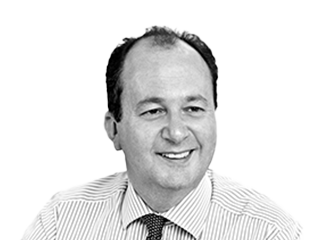 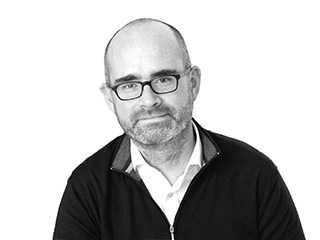 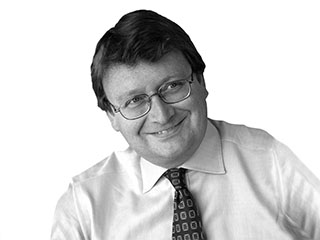 John NeedhamPartner

+44 (0)20 7516 2284
jneedham@pkf-l.com
Ian CowanPartner

+44 (0)20 7516 2281
icowan@pkf-l.com
Paul GoldwinPartner

+44 (0)20 7516 2251
pgoldwin@pkf-l.com
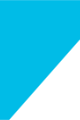 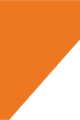 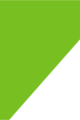 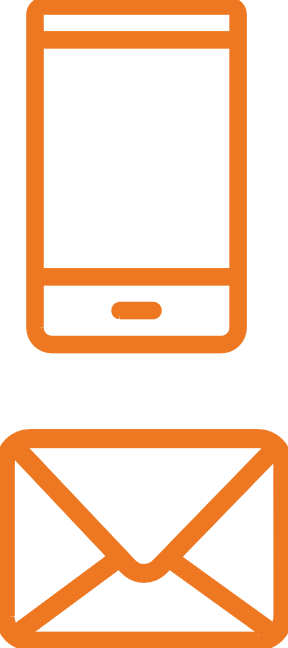 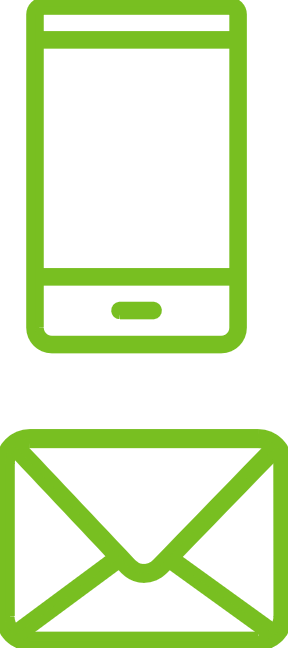 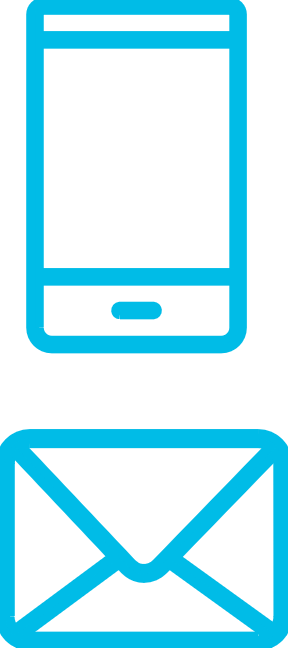 28
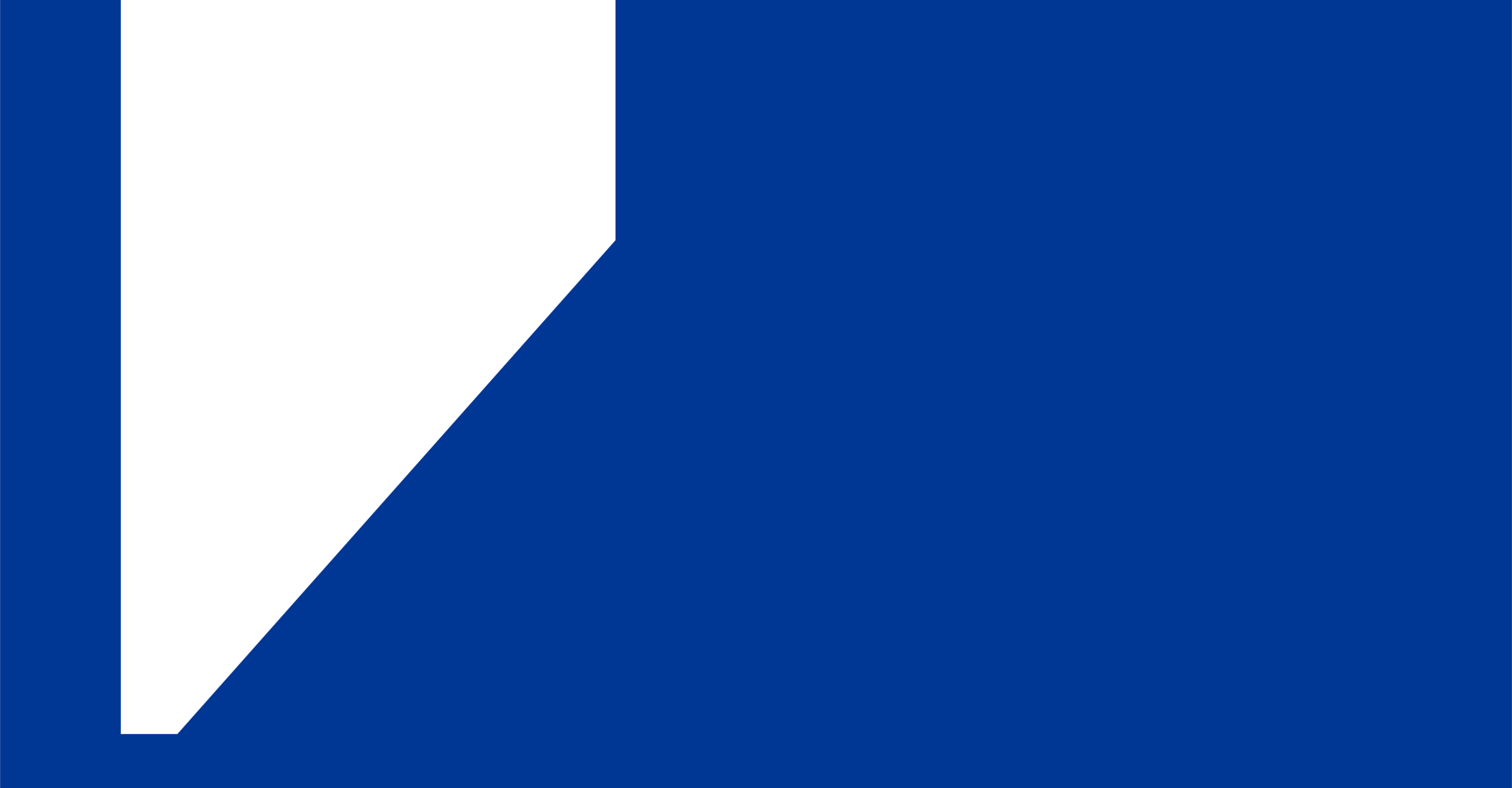 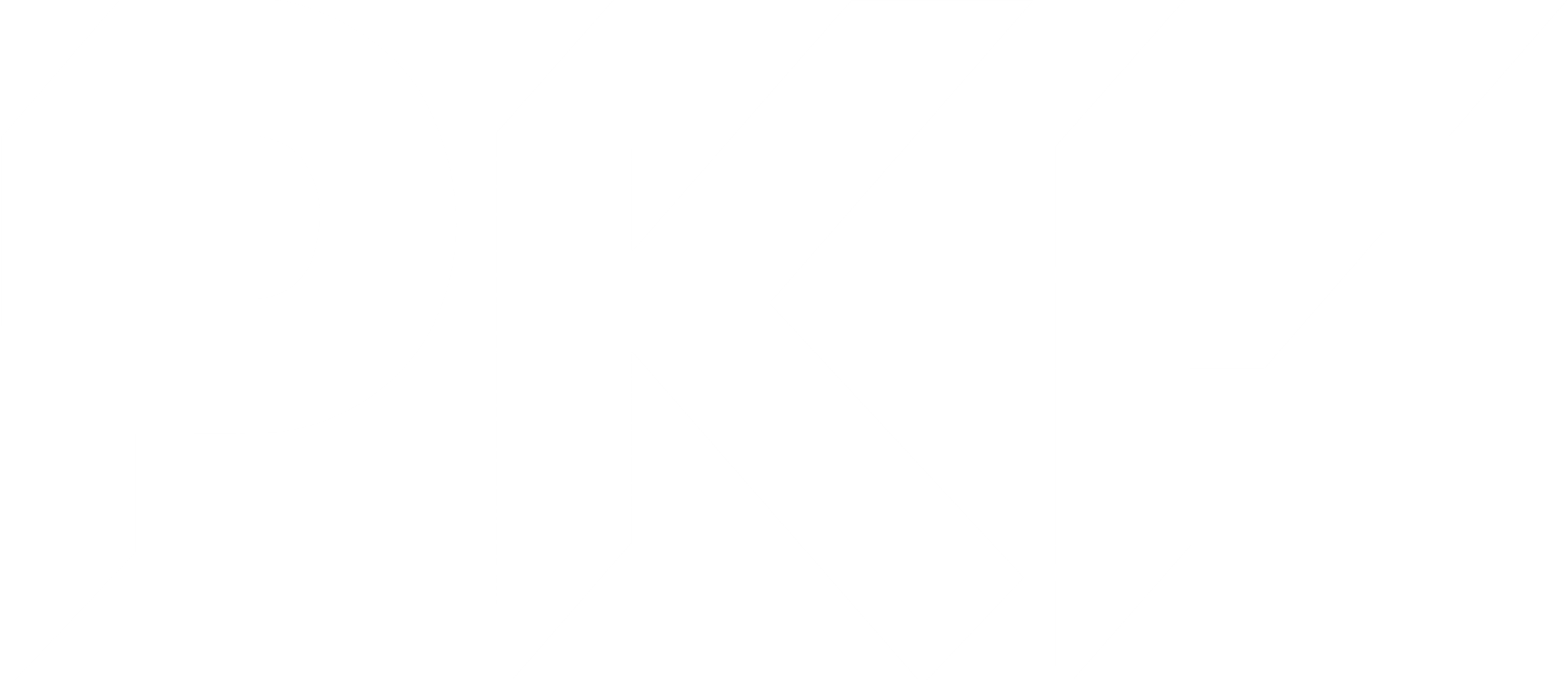 CASS 5 hot topics to consider for 2024
Tom Herne
pkf-l.com
[Speaker Notes: Good morning - Today we would like to talk through some key areas for CASS 5 as highlighted in our conversations with the FCA, and from our audit work in 2023 
Hopefully this will help you to avoid some common pitfalls for your upcoming CASS audits in 2024]
20 February 2024
CASS 5 hot topics to consider for 2024
Agenda
01
02
03
Client money calculations
Client by client reconciliation
CASS 5 Risk and Controls Matrix
04
05
06
Credit writebacks
Consolidators and transfers of books of business
Statutory trust to Non-statutory trust
30
[Speaker Notes: Every six months we hold meetings with the FCA to discuss key issues and internally we discuss any contentious areas we identify from our work on CASS 5 audits.
From those discussions the areas we would like to cover today are:
Most common area of breaches we see in our audit work
With a focus on using the reconciliation to monitor funded balances
We get pushback from clients on this regularly so want to provide some context around the FCA’s view
Most important issue on the FCA’s radar at the moment
Last two are on transferring client money between environments and in particular moving from Stat Trust to Non Stat Trust account]
Client money calculations
31
20 February 2024
CASS 5 hot topics to consider for 2024
Client money calculations (CMCs)
32
[Speaker Notes: The first area we would like to touch on is the client money calculation
Most of you are very good at this, But the FCA continue to see errors in client money calculations they review and that is consistent with our experience as auditors
The issues we tend to see relate to the completeness of the CMC so it's important that all insurance related balances are included – with best practice being to tick items off against the broking system TB 
Other issues we encounter typically stem from where there is not a strong understanding of system generated reports – It is really important to make sure you understand how systems have been configured and exactly what data is included in individual reports.
For example -  we sometimes see unearned commission not being correctly calculated or omitted entirely
We also continue to see mid-month transfers that aren’t supported by a client money calculation. 
The point we want to reiterate is that earned commission can be withdrawn as often as the firm would like as long as it follows a properly completed client money calculation. – often this withdrawal is carried out by transferring an amount based on a realised brokerage report, instead of a full CMC.
This was highlighted by the FCA where there is a focus on firms nearing failure that might need to access profits more regularly – which is something we will come back to when we talk about credit writebacks]
Client by client reconciliation
33
20 February 2024
CASS 5 hot topics to consider for 2024
Client by client reconciliation and funding
Continued focus on the insolvency mindset and is still a common breach we identify
Use of the client by client reconciliation to evidence of ability to distribute client money but also to monitor funded balances. 
FCA has an increased interest in bad debt provisioning and, in particular, funded bad debt
FCA expect robust evidence of recoverability for aged balances to support any unprovided balances. 
Remain vigilant on funding from statutory trust environments – use of the client by client reconciliation.
34
[Speaker Notes: Next up is the client by client reconciliation 
We find that there is sometimes not a clear understanding of how to prepare this reconciliation from the respective broking system – which results in breaches
The client by client rec is a critical document in ensuring client money can be re-distributed efficiently if required, this goes right to the heart of the insolvency mindset of the CASS rules – but another benefit is that it is also useful for monitoring funded balances and demonstrates controls surrounding the client money environment are operating correctly
Firms have to show the ability to perform a client by client rec, so doing this annually is sufficient, but client with the best client money environments typically do this rec each month as part of the CMC work
There is also an increased interest from the FCA in bad debt provisioning and, in particular, for funded bad debt. If the FCA see recurring breaches in this area, it is highly likely they will engage with the firm by way of an investigation.
The FCA expect to see robust evidence of recoverability to support any unprovided balances
In our experience its quite difficult to ensure that funding isn’t taking place, for clients who operate a statutory trust account. The client by client reconciliation is a really useful tool to evidence that the controls are effective and to review for funded balances so they can be corrected if necessary.]
Risk and Controls Matrix
35
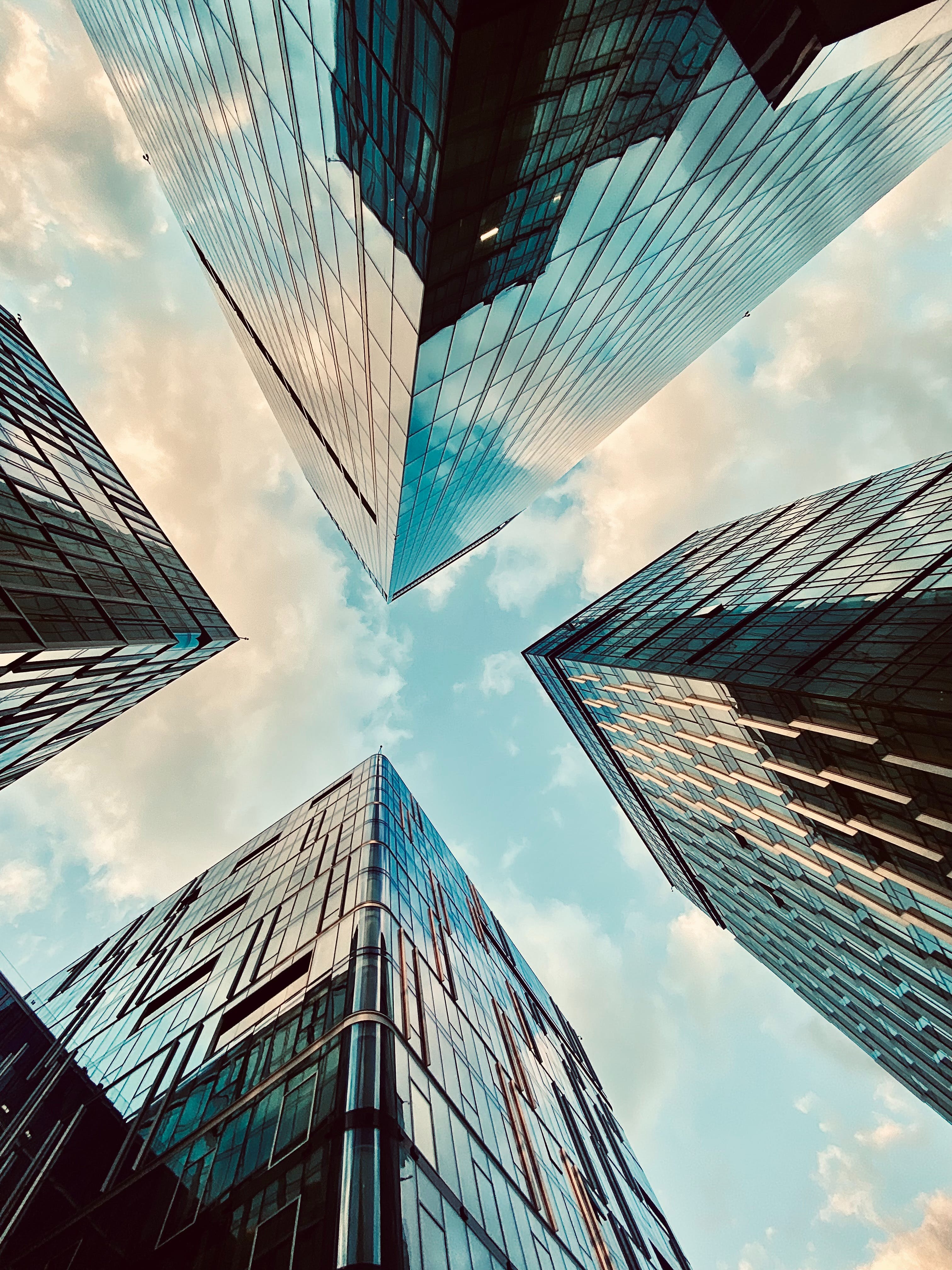 20 February 2024
CASS 5 hot topics to consider for 2024
Risk and Controls Matrix
36
[Speaker Notes: Firms are required to have a CASS Risk mapping document in place .
So essentially this is a record of the controls in place to mitigate the risk of non-compliance with each individual CASS requirement
The FCA has been consistent on their view that an up to date risk and controls matrix is key to maintaining the client money environment under principle 10 and in ensuring adequate protection for clients assets. 
If you don’t have this document in place it is recorded as a breach
We still receive some challenge on this point from clients so we wanted to reiterate this is the regulators view, despite it not being explicitly included within the CASS 5 rules
The expectation is also for this mapping document to be current and therefore reviewed on at least an annual basis
7)    So recording this as a breach is the approach we have adopted. If this is something that you don’t currently have in place we do have some guidance available on our website to assist you in preparing a risk and controls matrix.]
Credit Writebacks
37
20 February 2024
CASS 5 hot topics to consider for 2024
Credit writebacks
38
[Speaker Notes: The FCA are becoming more vigilant in this area, this is linked to their focus on firms nearing failure. Their concern has been raised consistently for the last few years, and continues to be a high priority issue.
The FCA are generally seeing increased use of firms exercising credit write backs from client money – so this is where monies can’t be paid to a counterparty and instead is written off. The FCA see this as an indicator of weak financial resilience 
The concern here is that there might be firms resorting to using credit write backs to prop themselves up when under financial pressure.
The highest concern is for balances created recently – by recently we mean within the last 3-5 years, where not enough time has passed to go ahead with a credit writeback 
From our most recent meeting, the FCA made clear they consider credit write backs to be a breach of fiduciary duties – As the expectation is that they are only required due to the lack of robust systems and controls for the accounting and handling of client money.
The regulator also views Credit writebacks as a potential breach of trust law because the firm is profiting from operation of the trust account
But from our experience we are seeing are differing opinions on whether or not there is a trust law breach, we are engaging with a London law firm to get some guidance on the issue. There will be an article in our next edition of ‘broking business’ that will seek to clarify the legal position.
For now, we recommend seeking legal advice if you are planning any future CWBs.]
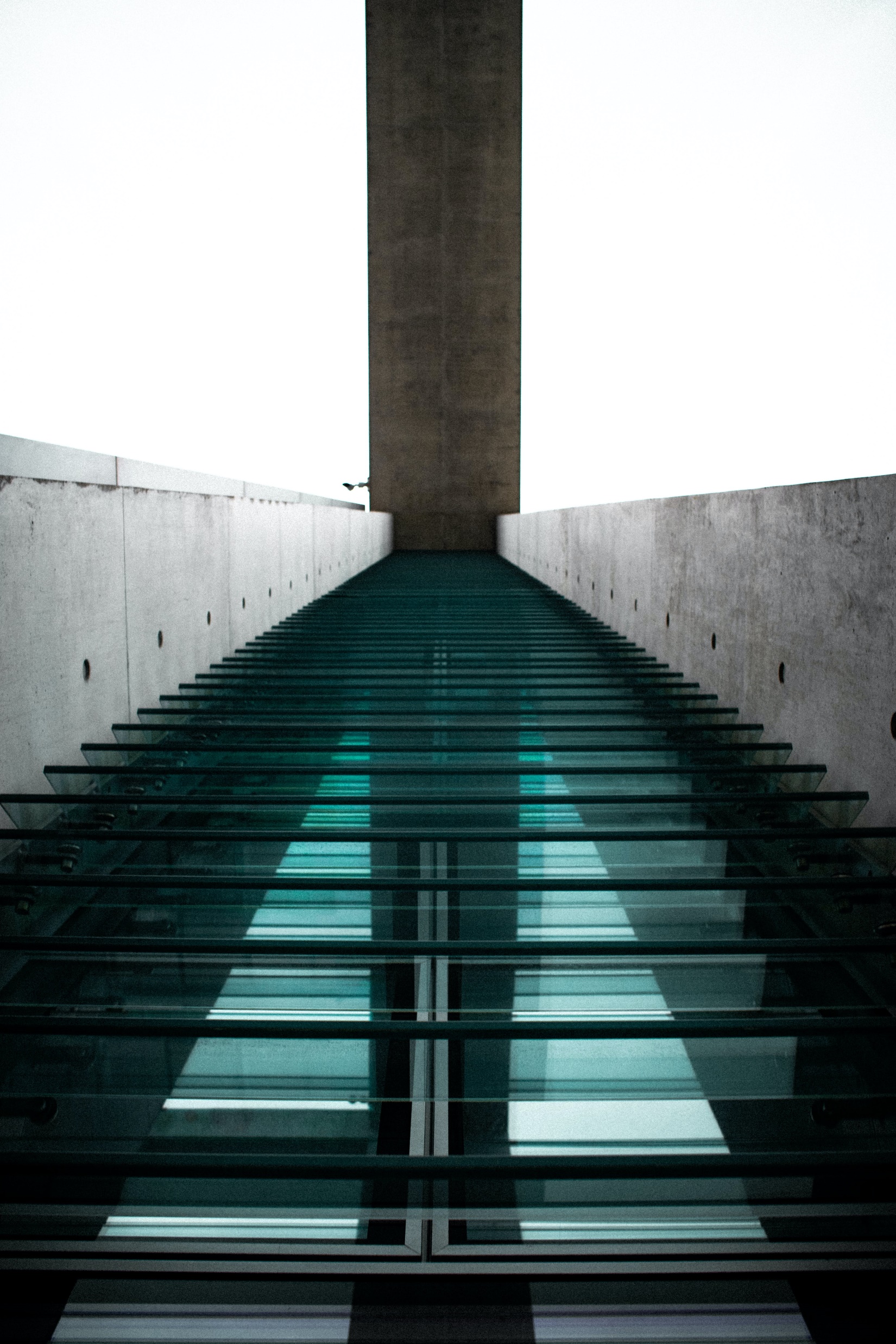 20 February 2024
CASS 5 hot topics to consider for 2024
Credit writebacks
Expect only instances to be where express consent has been received from the entity to write off the balance 
Firms are applying ‘deemed consent’ rather than ‘actual consent’ in effecting a credit writeback
Even in this case the FCA would expect the firm to pay away the monies to charity rather than retain for the business. 
Expect any credit writeback approval to be minuted at an appropriate level with consideration of legal implications. 
Formal credit writeback policy outlining the steps taken 
Take proper legal advice to establish that the credit writeback doesn’t breach trust law.
39
[Speaker Notes: So… with that in mind -  what is the best approach ?
Its acknowledged that firms continue to use credit write backs to clear down legacy balances but this should only occur where balances are either due and payable to the firm under the CASS 5 rules or where firms have obtained explicit consent from the entity to write off the balance
The FCA wants firms to be proactive by obtaining direct written confirmation that no funds are owed to a counterparty before effecting a credit write-back, rather than proceeding to effect it simply by not hearing back.
Please see CP 12 20 for the steps which need to be taken by brokers before carrying out a credit writeback
The expectation is now that the amount written back would be donated to charity as a discharge of the firms fiduciary duty 
This is consistent with the approach in CASS 7 and again follows the view that the firm should not profit from the operation of the trust account in this way. 
When carrying out a credit write back there is also an expectation that this be should minuted within the board minutes or  minutes of appropriate CASS committee meetings 
Here the emphasis is in documenting the justification clearly through a credit writeback policy and considering obtaining proper legal advice in each case.]
Consolidators and Transfers of books of business
40
20 February 2024
CASS 5 hot topics to consider for 2024
Consolidators
FCA welcomes consolidators as notes that they are keen to ensure that the correct processes and procedures around client money are in place
Role in reducing the risk and quantity of smaller non-compliant brokers in the market
FCA keen, however, to ensure monies are transferred correctly reducing risk of poor customer outcomes
Risk where consolidators move CASS funds from acquired entity to own CASS accounts – sometimes increasing risk profile if moving from ST to NST environment. 
Similar to credit writebacks – seen by the regulator as another area where the importance of trust status is being misunderstood.
41
[Speaker Notes: We often discuss the role of consolidators for CASS 5 and because we expect to see continued M&A activity into 2024 the consolidation of regulated entities remains a hot topic. 
The FCA welcomes consolidators as an effective way to raise client money management standards as most consolidators move newly acquired firms into embedded group systems and procedures with robust controls
They see that this reduces the risk and quantity of smaller non-compliant brokers in the market 
We continue to see unmodified prior year CASS opinions for newly acquired firms and we identify a significant number of breaches that should have been identified, which is in line with the views of the FCA.
For context, we generally give maybe 1 or 2 clean opinions a year from around 130 audits so it's worth noting a clean opinion is very rare due to the inherent difficulty in being absolutely compliant with every rule at all times. 
So, there can be benefits of consolidators in the marketplace, but this can create issues in making sure client money is transferred correctly 
Especially where there is a move from a statutory to a non-statutory trust account as that bears a higher risk for clients due to the possibility of funding client balances.]
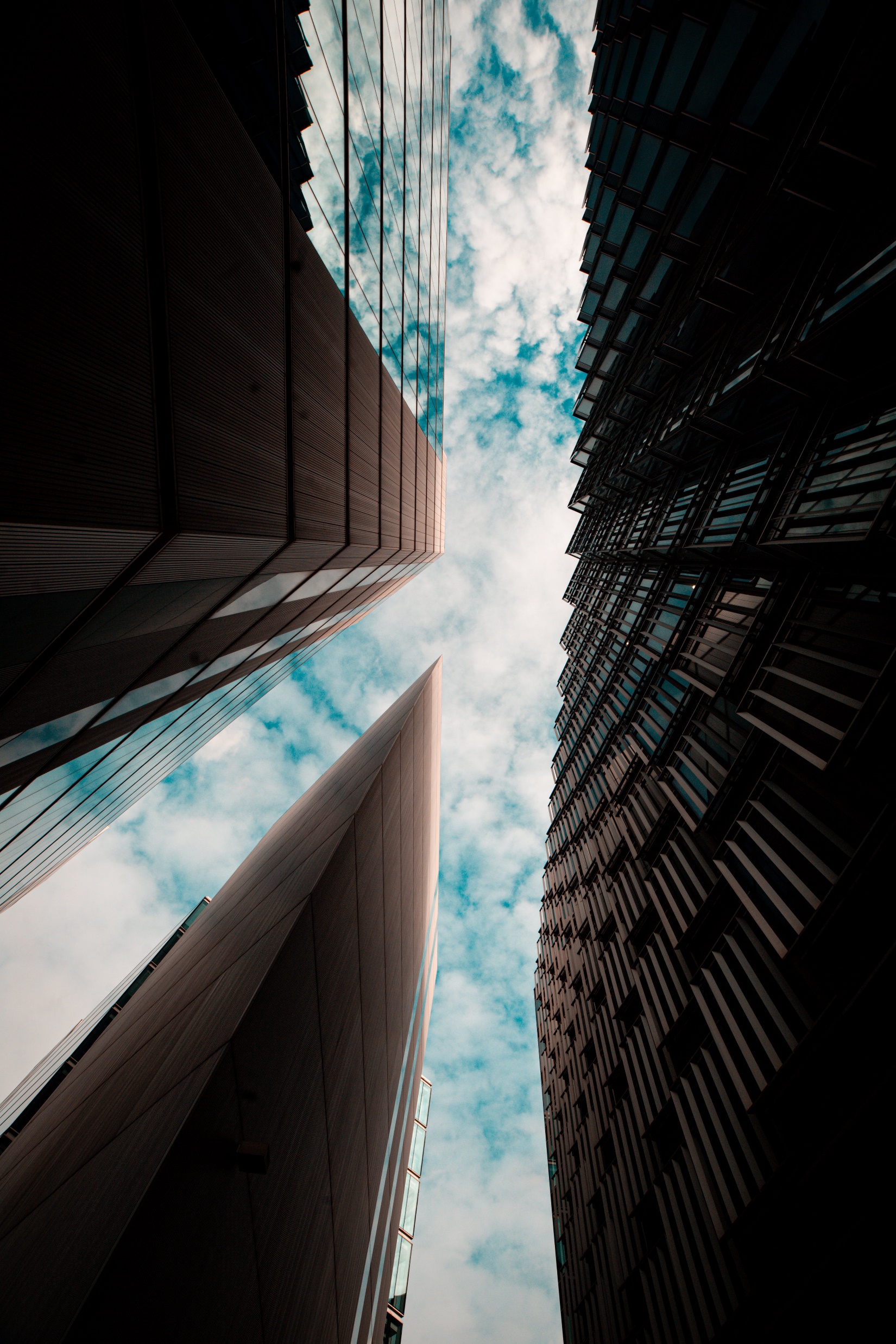 20 February 2024
CASS 5 hot topics to consider for 2024
Consolidators – transfers of client money
Transfers between trust environments as a breach of trust law
FCA keen to ensure that relevant consent obtained from clients who have been properly informed – and usually requires up to 85% consent prior to applying for waiver
Key here being the consent must actual consent rather than deemed consent 
Difficult to obtain consent quickly – now more commonly see this communicated through consumer TOBAs 
We recommend considering the ability to obtain appropriate consent prior to any transfer of client money
Best practice to transfer the book, run off the balances and close the client money account
42
[Speaker Notes: Firms often make transfers of client money following an acquisition from the acquired entity into their own trust environment
We understand that Groups want to complete this process of consolidating as quickly and as efficiently as possible to reduce the regulatory burden but there is a risk that client money is transferred incorrectly. 
The FCA want to ensure clients receive appropriate communication relating to how their money is held so they expect consent from a threshold of 85% of clients before applying for a waiver to transfer money between environments
We know this is difficult to achieve.
But if consent from at least 85% of clients is not obtained before a transfer between environments, it is a breach of trust law – and the transfer of client money is treated as being outside of the CASS 5 rules
Now the simplest solution is to include clear terms within your consumer TOBAs to explain that money may be moved in the event of a consolidation of the client money environment. 
If this is communicated to clients via a TOBA it should be clear rather than hidden in the small print, consider re-emphasising the point via a covering letter to the TOBA
Where there is any doubt to the ability to obtain 85% of clients consent, the best practice is to move renewals into the new environment and run off the old balances, before closing the client money account and cancelling the firms permissions.]
20 February 2024
CASS 5 hot topics to consider for 2024
Consolidators – ST to NST
43
[Speaker Notes: Lastly – we would like to touch on the requirements when moving from a statutory trust to a non-statutory trust account
Again this is because of the increased risk to clients - there is the same requirement for informed consent before moving client money to an NST account. 
The firm must demonstrate it meets the requirements of CASS 5.4 before transferring any money 
And these are the key areas we focus on – list above
We would also review credit control procedures and suspense accounts to document our assessment of credit risk 
As a reminder an auditors NST confirmation letter is required to confirm adequate systems and controls are in place. If we issue an adverse CASS audit opinion, we will not issue the NST letter. 
If an NST confirmation letter is not obtained -  the FCA view this as a serious matter and expect all relevant breaches to be rectified as soon as possible before asking an auditor to renew the NST letter.  Firms will need to inform the FCA that there is no NST letter in place through the RMAR-C form, which will likely lead to engagement from the FCA.]
20 February 2024
CASS 5 hot topics to consider for 2024
Hot topic takeaways
44
[Speaker Notes: In conclusion, there are several areas of client money management that are high up on the regulatory radar.

Ensure you fully understand the figures that make up reports forming the CMC’s to ensure completeness of balances
If you need guidance on completing a risk and controls matrix, please ask us and we can direct you to the guidance on our website
Ensure ACTUAL consent is obtained before effecting a CWB, and if not, obtain proper legal advice
Consider how best to communicate changes in client money environment to your client base to avoid any issues]
Third Floor, One Park Row,
Leeds 
LS1 5HN
Tel: +44 (0)113 244 5141
PKF Littlejohn LLP
15 Westferry Circus,
Canary Wharf, London 
E14 4HD
Tel: +44 (0)20 7516 2200

11 York St,
Manchester 
M2 2AW
Tel: +44 (0)161 552 4220

pkf-l.com
Get the latest...
@PKFLittlejohn
PKF Littlejohn
PKF.Littlejohn
PKFLittlejohn_earlycareers
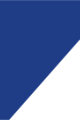 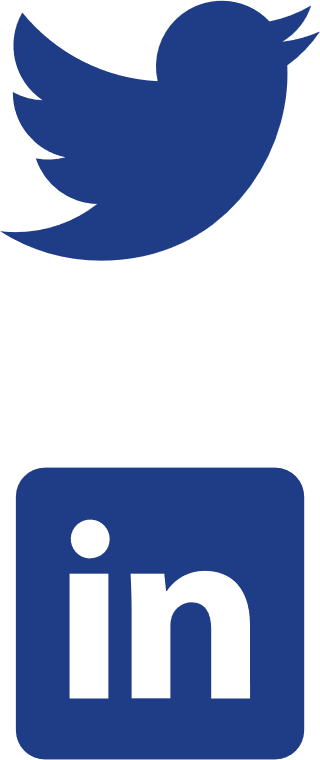 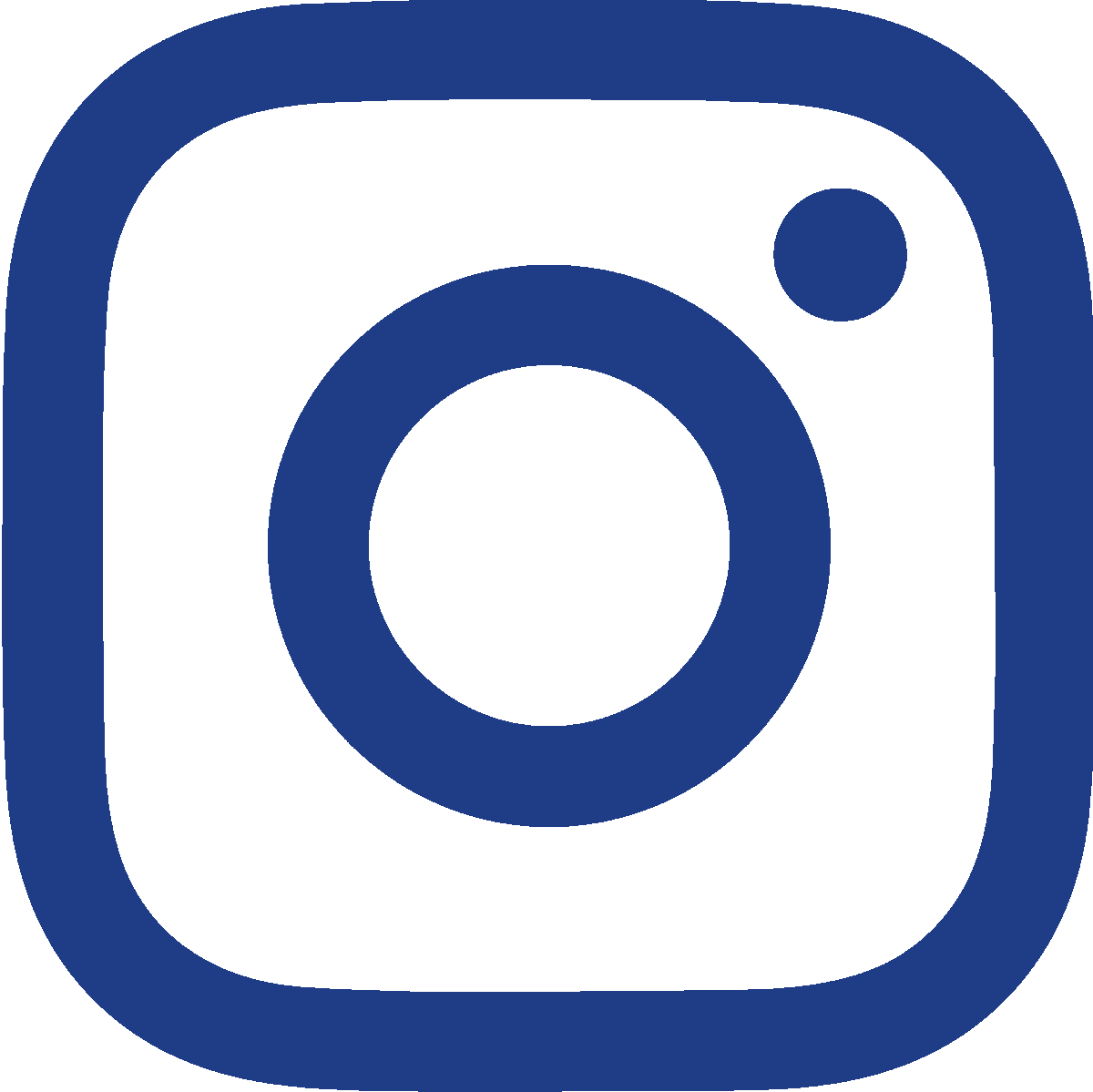 PKF Littlejohn LLP, Chartered Accountants. A list of members’ names is available at the above address. PKF Littlejohn LLP is a limited liability partnership registered in England
and Wales No. 0C342572. Registered office as above. PKF Littlejohn LLP is a member of PKF Global, the network of member firms of PKF International Limited, each of which is a separate and independent legal entity and does not accept any responsibility or liability for the actions or inactions of any individual member or correspondent firm(s).